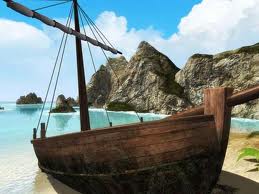 جزيرة الكنز
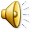 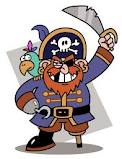 اضغط هنا لتبدأ اللعبة
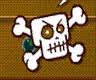 تعليمات اللعبة
تعليمات اللعبة
اللعبة تحوي معلومات معرفية وترفيهية
 اللعبة للصف الثالث                  اتمنى لكم   
عملاً ممتعاً
رجوع
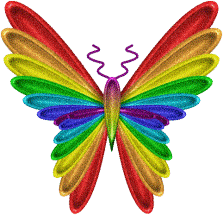 هل الصخور والأتربة هي موارد طبيعية  ؟!
لا
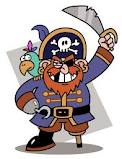 نعم
إجابة صحيحة
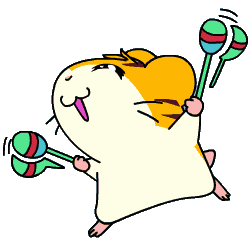 أكمل اللعبة
إجابة خاطئة
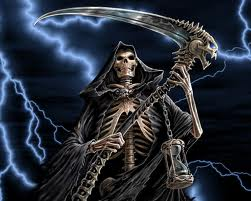 رجوع
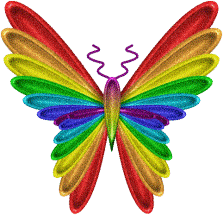 من الصخور ننتج  ؟!
اللبنات
البلاط والحصى
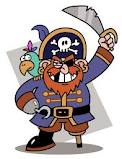 الإجابتان صحيحتان
إجابة صحيحة
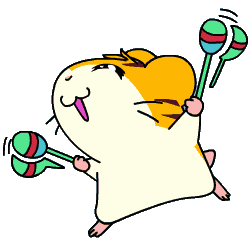 أكمل اللعبة
إجابة خاطئة
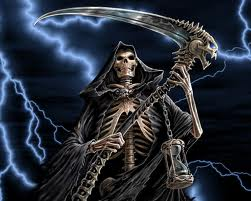 رجوع
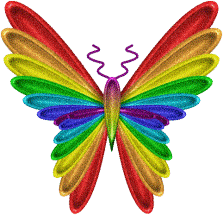 نستخدم الأتربة من أجل؟
تنمية نباتات للطعام
إنتاج الأثاث والأدوية
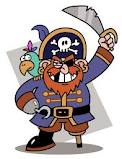 جميع الإجابات صحيحة
إجابة صحيحة
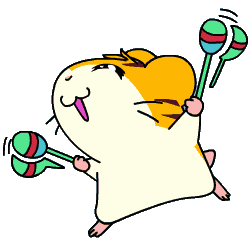 أكمل اللعبة
إجابة خاطئة
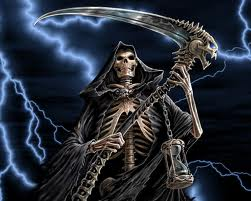 رجوع
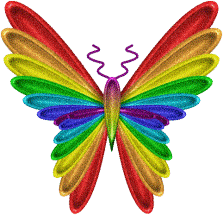 نتيجة كسر الصخور ينتج؟
غبار كثير يلوث البيئة, ضجة قوية, هدم البيئة الحياتية للحيوانات والنباتات
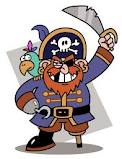 بيئة حياتية افضل للكائنات الحية
رفاهية للسكان
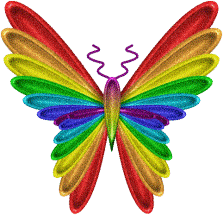 إجابة صحيحة
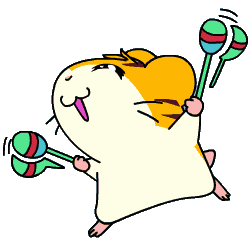 أكمل اللعبة
إجابة خاطئة
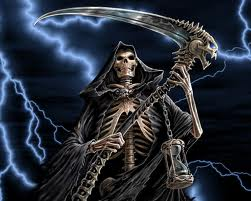 رجوع
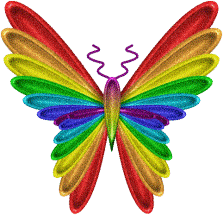 ما هي ملوثات التربة؟!
الماء
مواد التسميد
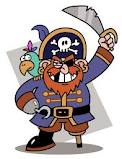 جميع الاجابات خاطئة
إجابة صحيحة
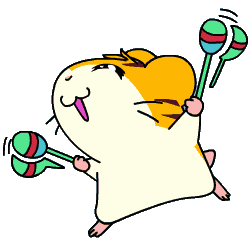 أكمل اللعبة
إجابة خاطئة
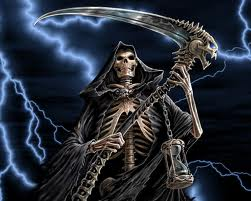 رجوع
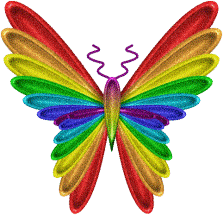 ما هي الحلول المقترحة لتقليل تلوث التربة  ؟!
استخدام مواد لمكافحة الآفات
استخدام مواد تسميد بكميات هائلة للنباتات
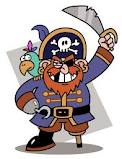 استخدام المكافحة البيولوجية واستخدام مواد تسميد بالكمية اللازمة للنباتات
إجابة صحيحة
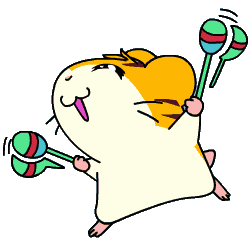 أكمل اللعبة
إجابة خاطئة
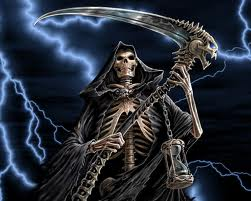 رجوع
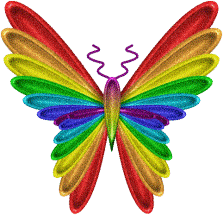 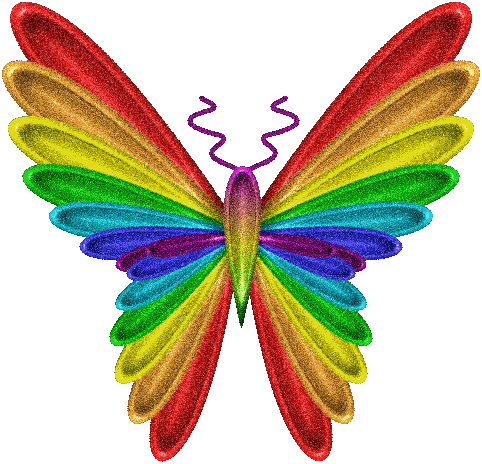 مبروووووك عليكم الكنز
لقد فُزتم 
مقدم من معلمتكم :
 لينا ابو عقل